Listening Session
Consolidated Plan & Fair Housing Plan
2025-2029
Why are we here today?
The feedback from conversations with our community partners about housing in Maine will help inform two important initiatives:
2025–2029 Consolidated Plan for Housing and Community Development, which directs the uses of federal funding
Fair Housing Analysis, which identifies obstacles and impediments to equal access to housing opportunity
Consolidated Plan
What is the Con Plan?
A 5-year planning document required by HUD to help each state …
Identify affordable housing and community development needs and market conditions;
Establish specific goals 
related to the needs and conditions; and
Develop priorities based on the needs and conditions.
What is the purpose of the Con Plan?
Supply of Affordable Housing
Homeownership opportunity
Housing Rehabilitation
To increase:
Housing and services to those experiencing or at risk of homelessness
Public services to low-and moderate- income households and persons with special needs
To provide:
Public infrastructure
Planning and Administration
Fair Housing
To improve:
Funds allocated through the Con Plan?
Housing Availability and Affordability
The income needed to support the median home price is at least 20% greater than the median income in every county in Maine.
[Speaker Notes: Housing availability has decreased in Maine, causing home prices and rents to increase]
Maine’s Population Trend
[Speaker Notes: Until 2019, Maine’s population remained very stable (around 1.33 million). 
The population has grown relatively fast, but unevenly, since then.]
County population change
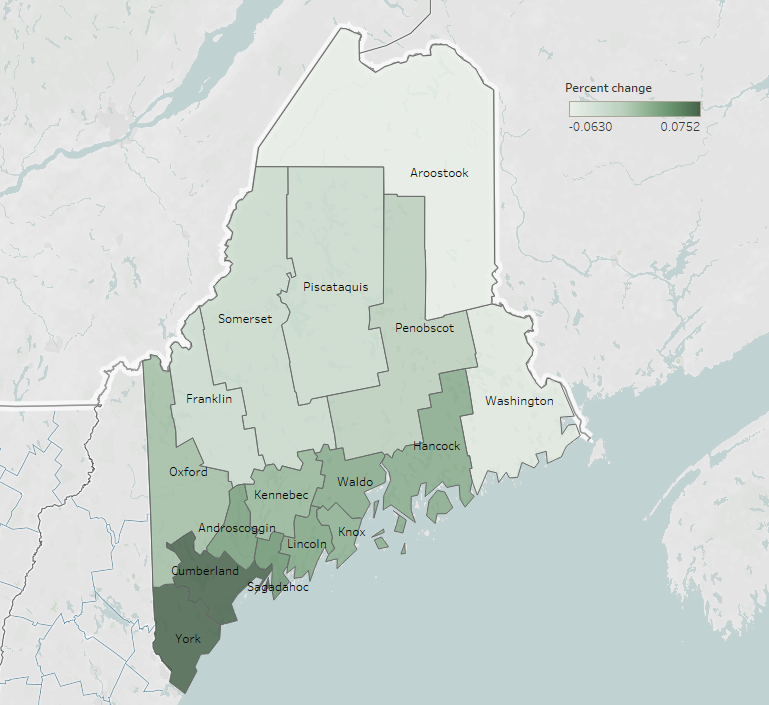 Whereas the state population increased by 2.8%, some rural counties decreased by as much as 6.3% and southern counties increased by as much as 7.5%.
Homelessness in Maine – 2024 Point in Time
People in Shelters and Unsheltered
Fund details: 
Homeless Funds (ESG/HOME)
Eligibility:
Nonprofit corporation, member of local Homeless Service Hub
Eligible Uses of Funds:
Emergency Shelter Operation (maintenance, repairs, rent, security, fuel, equipment, insurance, utilities, food, furnishings, supplies and staff)
Rapid Re-Housing Stabilization Services (ESHAP)
Tenant-based rental assistance (STEP)
Restrictions:
Coordinated Entry and HMIS participation requirements
2024 Homeless Funds allocations (ESG/HOME)
Fund details:
Development Funds (HOME/HTF)
Eligibility:
Qualified developers
Multifamily Housing Development (including construction, acquisition, soft costs)
Eligible Uses of Funds:
Restrictions:
HOME:
50-60% AMI affordability (depending on number of units)
HTF:
30% AMI affordability
Two-year deadline to commit and spend funds
Usually paired with special needs vouchers and set asides
2024 Development Funds allocations (HOME/HTF)
Con Plan - Discussion Questions
1. Which do you think are Maine’s most critical housing needs?
Increase supply of Affordable Housing
Increase Homeownership
Housing Rehabilitation
Preservation of Affordable Housing
Rental Assistance
2. What are the greatest barriers to increased housing production?
3. What supports, resources, policy changes or practices are most needed to address homelessness?
What is Affirmatively Furthering Fair Housing (AFFH) ?
Agencies administering HUD 
programs must certify that they will, as participants, act to:
Address significant disparities in housing needs and in access to opportunity;
Replace segregated living patterns with truly integrated and balanced living patterns; and
Foster and maintain compliance with civil rights and fair housing laws.
HUD requires participating agencies to perform “Fair Housing Analysis of Impediments” identifying housing opportunity barriers.
Fair Housing Analysis - process
1. Steps:
Identify fair housing issues
Develop a plan to address them, including goals to eliminate discrimination, segregation and disparities
2. Required considerations:
Housing laws, regulations, and policies
Availability of affordable, accessible housing in a range of unit sizes
Housing opportunity restrictions based on race, color, age, religion, sex, sexual orientation, disability, familial status, ancestry or national origin (Maine identified protected classes)
Fair Housing Data – Disability, by Age
In Maine 15.8% of individuals have one or more disabilities. 

42% of Fair Housing complaints received by the Maine Human Rights Commission regard disability discrimination.
Fair Housing Analysis - Impediments Identified in 2019
Lack of Affordable Housing
Racial, ethnic and cultural barriers
Planning/zoning decisions that impede housing access for disabled individuals
Lack of availability and access to housing for disabled individuals
Limited access to neighborhood opportunities and community assets
Lack of understanding of fair housing and affirmatively furthering fair housing
Fair Housing Analysis - MaineHousing Actions 2020-2024
Increased affordable housing development and preservation
Increased homebuyer affordability (lower interest rate, down payment assistance, and education components)
Cultural outreach for program participation
Distribution of data, programs and affordable housing information
Landlord incentivization for Housing Choice Voucher Program participation
Implementing Fair Housing education and trainings
Fair Housing Analysis - Discussion Questions
1. What populations do you think have the highest need for housing in Maine?
Older Adults
Chronically Homeless
Persons with Disabilities
Minorities
Non-citizens
Larger families (5 or more persons)
Very low income (under 30% AMI)
Low to moderate income (51%-80%)
2. What are the impediments you see to Fair Housing?
Con Plan and Fair Housing Analysis Next Steps
Listening Sessions 
June 11, 2024 through August 10, 2024 
Public Hearing 
August 8, 2024
Plan Drafting 
 August 13, 2024 – October 12, 2024
30 Day Comment Period
October 2024
Public Hearing on Draft Plans 
November 2024 
Submission to HUD
After 2025 Allocations announcement
Written Comments
Maine State Housing Authority
Attn: Compliance Officer II	
26 Edison Drive	
Augusta, ME 04330-6046			
207-626-4600, 1-800-452-4668 Maine Relay 711
PublicComment@MaineHousing.org
Department of Economic and Community Development
Attn: Director, Office of Community Development 		
DECD
111 Sewall Street
Augusta, ME  04333
207-624-9817